MINISTRY OF EDUCATION AND SCIENCE OF UKRAINE
KYIV NATIONAL UNIVERSITY OF TECHNOLOGIES AND DESIGN
UNIVERSITY OF SOUTHAMPTON (UK)
ACADEMY OF FINANCIAL MANAGEMENT
Kyiv National Economic University named after Vadym Hetman
INTERNATIONAL UNIVERSITY OF APPLIED SCIENCES IN LOMZA (Republic of Poland)
Higher School of Business in Dombrov Girska (Republic of Poland)
KHMELNYTSK NATIONAL UNIVERSITY
National Academy of Management
CHERNIGIV NATIONAL TECHNOLOGICAL UNIVERSITY
KHARKIV NATIONAL ECONOMIC UNIVERSITY NAMED AFTER SEMEN KUZNETS
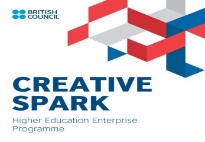 in the framework of  British Council  Creative Spark Programme
All-Ukrainian scientific and practical conference of young scientists and students
"DOMINANTS OF THE SOCIO-ECONOMIC DEVELOPMENT OF UKRAINE IN THE NEW REALITIES"
March 30, 2023
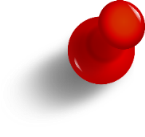 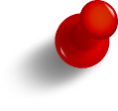 Sections of the conference:

Section 1. Development of innovative entrepreneurship and startup initiatives in the post-                    war period restoration of Ukraine

Section 2. Trends in the development of marketing technologies in the conditions of                 
                  digitalization

Section 3. Implementation of smart economy in modern national economic systems

Section 4. Public and corporate governance in the post-war reconstruction of Ukraine

Section 5. Problems and prospects for the development of the financial and credit system 
                 of Ukraine conditions of increased requirements for financial security

Conference languages: Ukrainian, English, Polish
To participate in the conference, it is necessary to send by email by the March 24, 2023  the address of the organizing committee: confstud2023@gmail.com application for participation and abstracts of reports.
Participation in the conference is free.
After receiving the materials, the organizing committee must send a message with confirmation of their acceptance for publication. Based on the results of the work, it is planned edition of the collection of conference materials in pdf format.
Address of the organizing committee: 01011, Kyiv, str. Nemirovicha-Danchenko, 2, Kyiv National University of Technology and Design, Faculty of Management and business design
Contact persons: 
responsible secretary -  
Doctor of Economics, Prof. Hnatenko Iryna, mobile tel. +38(066)-107-69-39
Requirements for the preparation of abstracts of reports:
APPLICATION FOR PARTICIPATION IN THE CONFERENCE
1. Surname __________________________
2. Name _____________________________
3. Patronymic ________________________
4. Organization _______________________
5. Position ____________________________
6. Academic title _______________________
7. Scientific degree______________________
8. Address (with index) __________________
9. Phones (mobile, landline) ______________
10. E-mail_____________________________11. Title of the report ____________________
12. Name of the section___________________
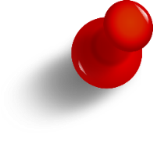